IOPEPC Global Oilseeds Conference(21 October 2021)
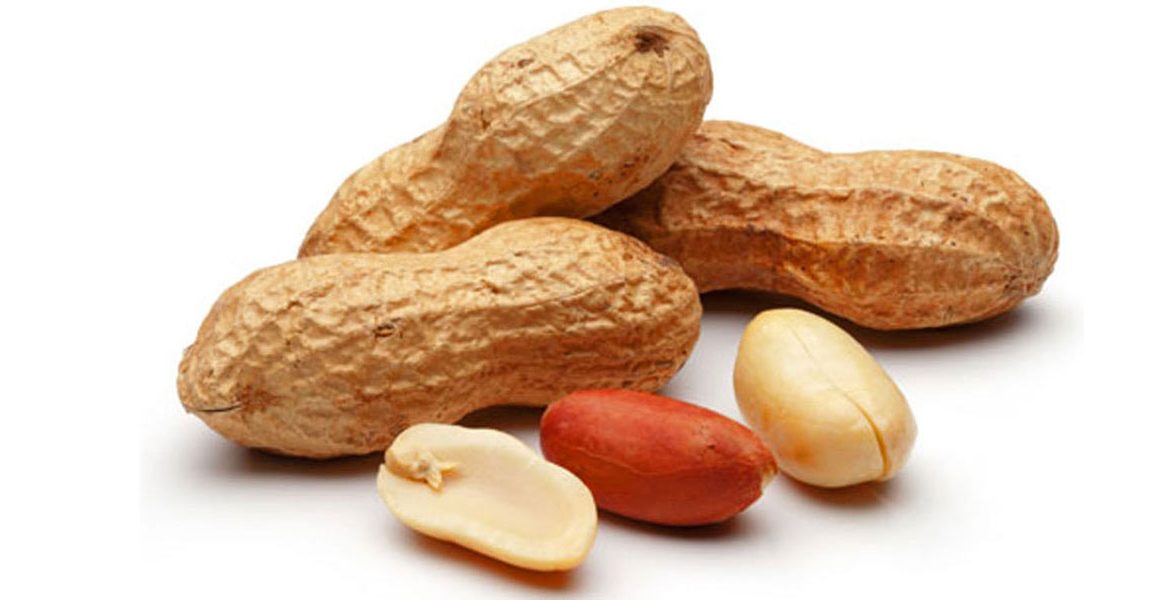 Kanak Thakker
Co-Convener, IOPEPC Groundnut Panel
More than Six Decades of Service to Oilseeds & Oils Industry
Designated as nodal body by Ministry of Commerce, Govt. of India for Promotion and Development exports of oilseeds and oils

  Issues Certificate of Export for Sesame Seed to EU as per DGFT requirement

  Issues Official (Health) Certificate for Sesame Seed as per EC legislation

  Some of the activities are: 
 Oilseeds Crop Survey, Export Awards, Regional Annual Meets
 Arbitration for domestic and global contracts
Disseminate latest developments in consuming & supplying countries 
Capacity building programs enhancing quality , food safety systems, hygiene standards, quality requirement of importing countries 
Create awareness amongst the farmers to use safe and permissible pesticides, GAP, GMP, documentary films on GAP and GMP. 
Resolving issues faced by exporters
Top 10 Producing Centers in the world
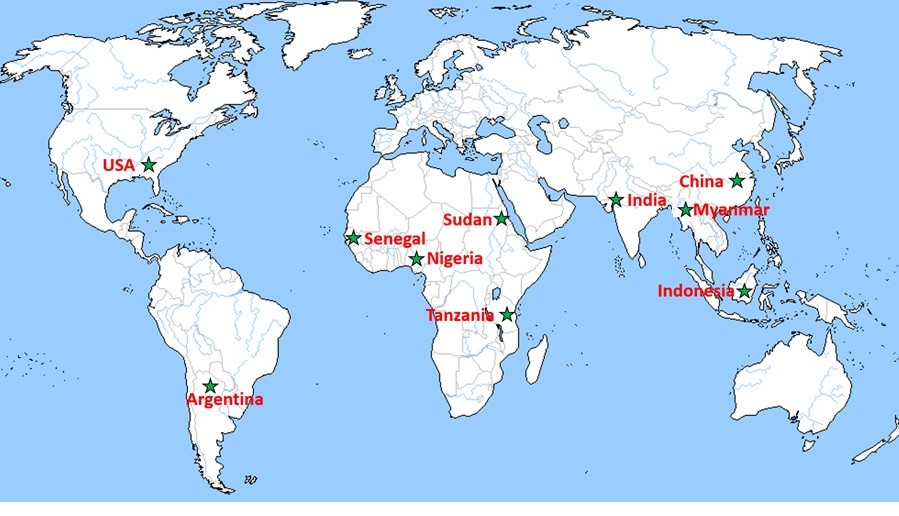 China, India, Nigeria, USA, Senegal, Sudan, Argentina, Myanmar, Tanzania and Indonesia (in decreasing order of annual production)
Groundnut: The top five global players
Source: Oil World  2021
India in Global Perspective
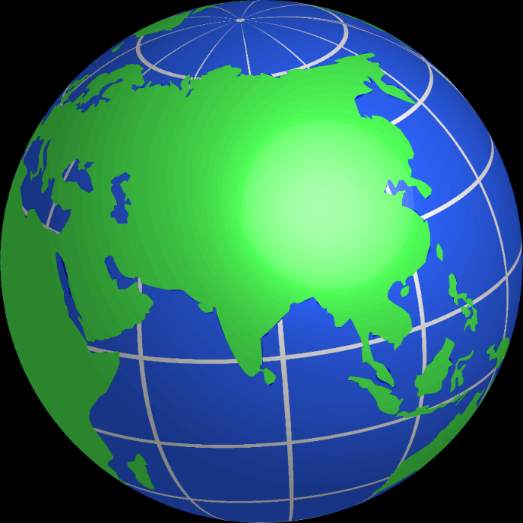 Source: Oil World, 2021
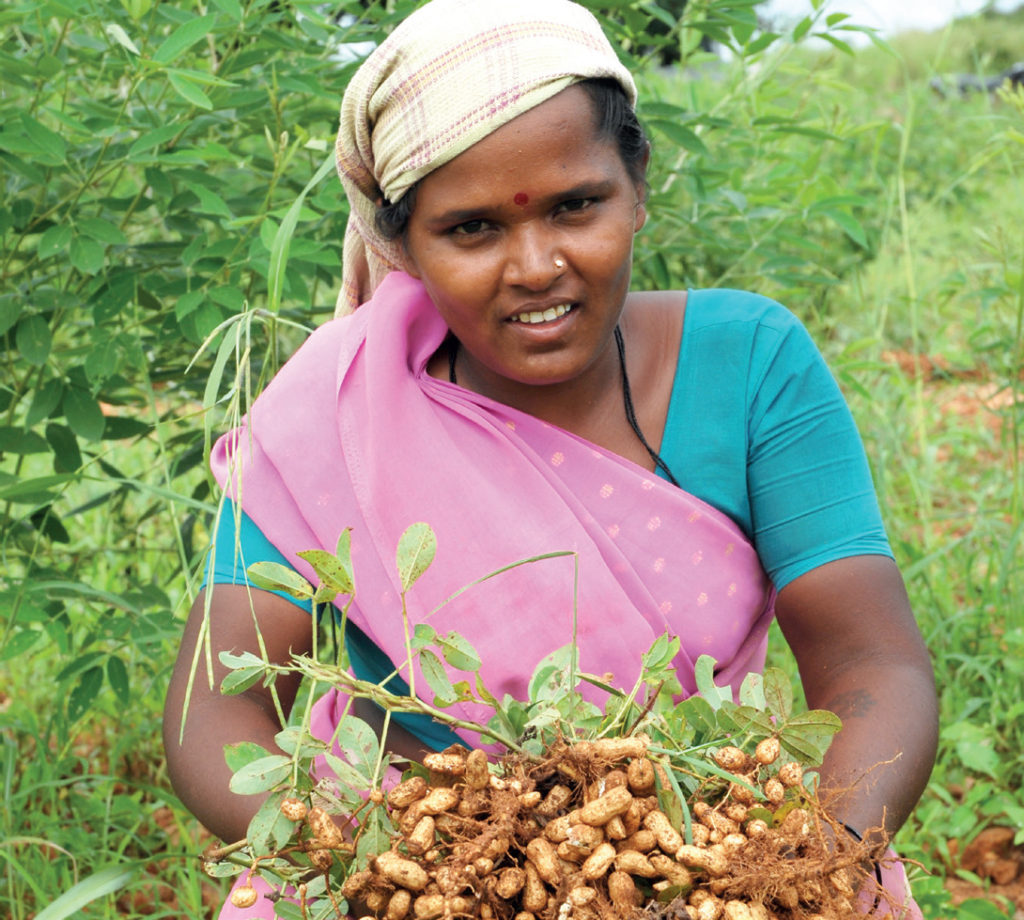 Groundnut in India
Not a truly indigenous crop
Introduced in the first half of the sixteenth century
By 1850, about 1,000 ha and by 1895, about 70,000 hectares in South Arcot district of Madras Presidency 
Now cultivated on about 6.5 Mn ha in nearly all the states of India
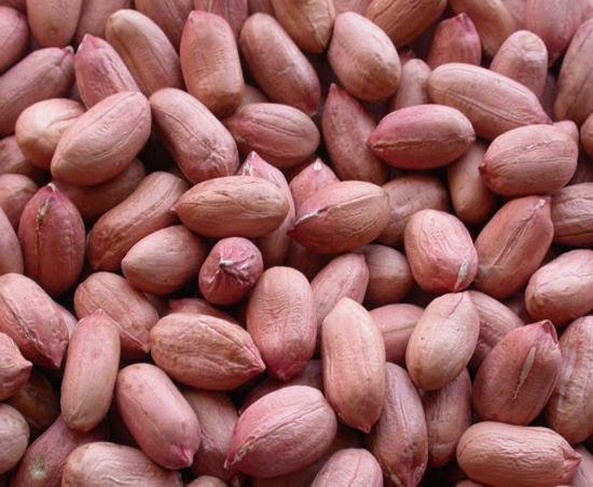 Importance of Groundnut Crop
Groundnut: Nutritive value & health benefits
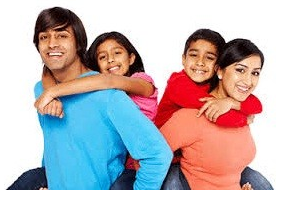 An economic source of healthy oil; no trans fat; high Mono Unsaturated Fatty Acids (MUFA) and Poly Unsaturated Fatty Acids (PUFA)      
Rich in quality protein, vitamins (B group and E) and minerals (magnesium, phosphorous, potassium, zinc, iron, copper, manganese and selenium)
Omega-3, however, is not present
Lowers risks of heart diseases, diabetes, and colorectal cancer. Helps to lower blood pressure.
Resveratrol, an anti-aging molecule, fights proliferation of fat cells and improves sugar uptake from the blood.
Groundnut phytosterols reduce the blood cholesterol.
India’s Production and Exports of Oilseeds (2020-21)
Source: MOC/ Trade
India’s Exports of Oilseeds (000 Tons)
Share of Groundnut kernel and Sesame seed exports in the total oilseed exports was  about 59%  and 25% respectively during 2020-21.
India’s First Ever High-Oleic Varieties
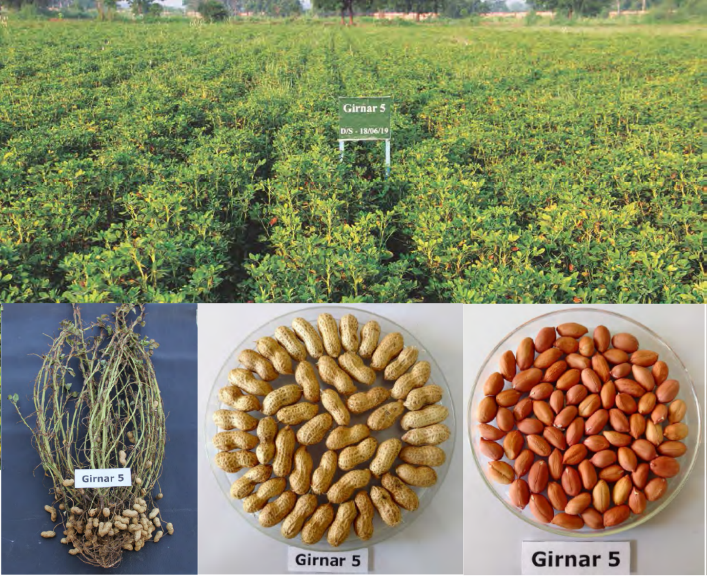 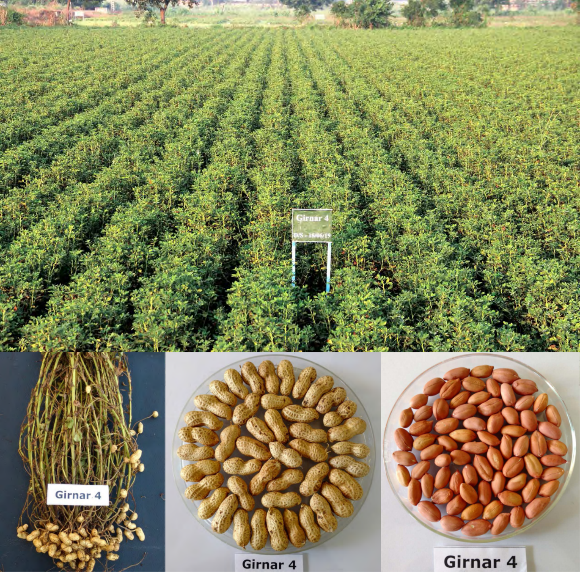 Pod yield of Girnar-4 and Girnar-5 groundnut varieties in five locations 
(average values of 2017 and 2018)
Overview of India Groundnut Scenario
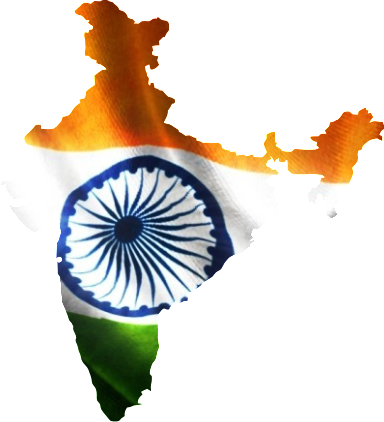 India is the second largest groundnut producer in the world after China with production of about 5 million tons of kernels.

Two main varieties grown are Java (Spanish) and Bold (Runner) along with Red Natals.
 
Government of India has initiated action to upgrade all the export oriented groundnut  processing units to world class level.

India also processes and exports raw and refined groundnut oil.
Indian Gorundnut: Seed Colour & Size Diversity
More than 210 varieties notified
About 40 varieties in seed chain
Java, Bold & Red Natal are grown 
Two high-oleic type developed 
No GM
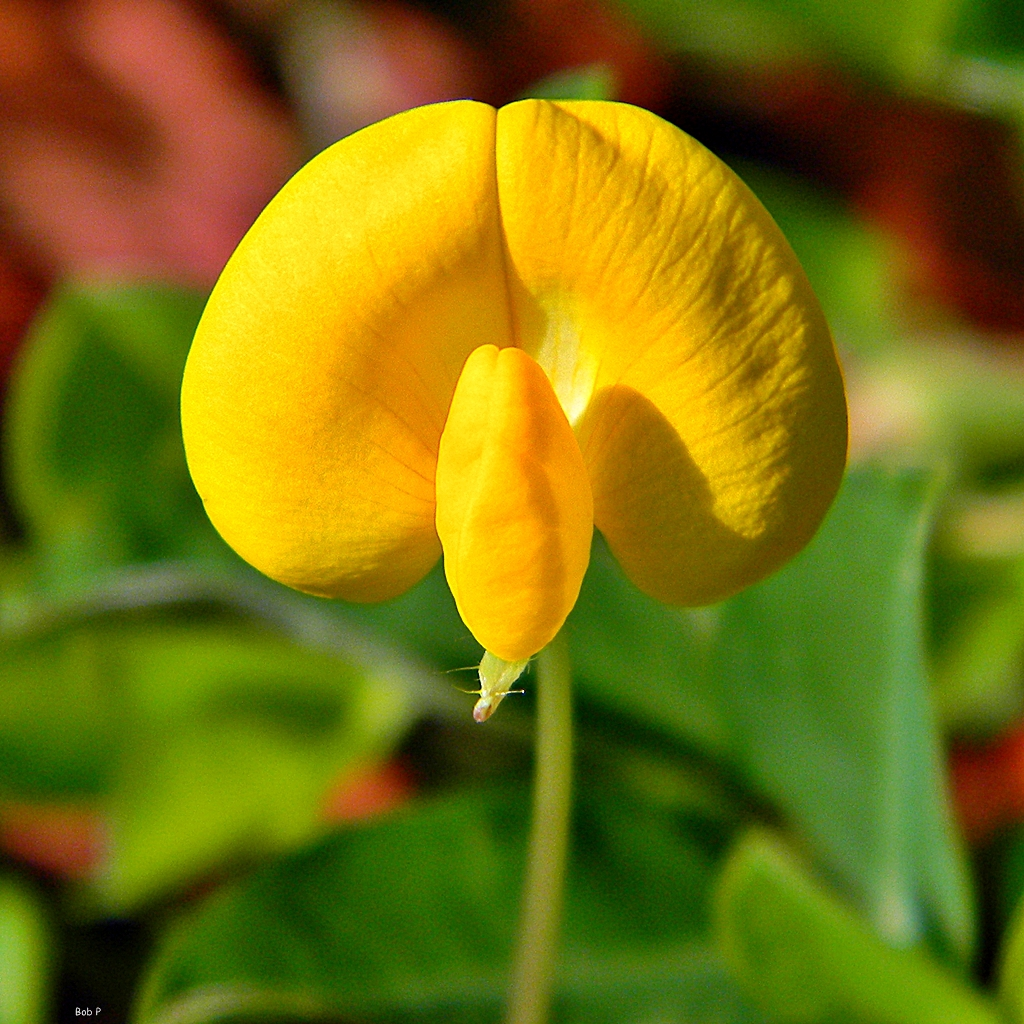 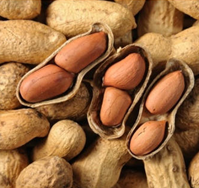 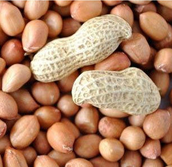 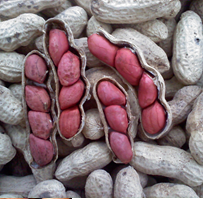 Virginia
(Bold)
Spanish
(Java)
Valencia
(Red Natal)
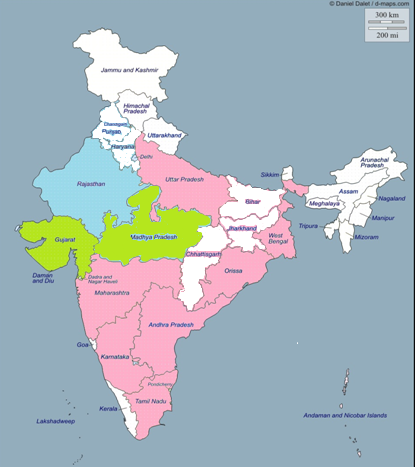 Java
States 
producing 
Bold (Runner) 
and 
Java (Spanish) 
variety of 
Groundnut
Bold
Both
Total Indian Winter and Summer Production
Java (60-65%): Bold (35-40%)
Java also being grown in some packets of Rajasthan  and Uttar Pradesh
The harvest time in major states
India's Export of Groundnuts (Tons)
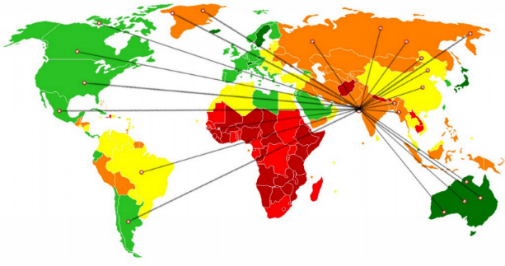 Nearly 13% of the annual kernel production is processed for export
Source MOC
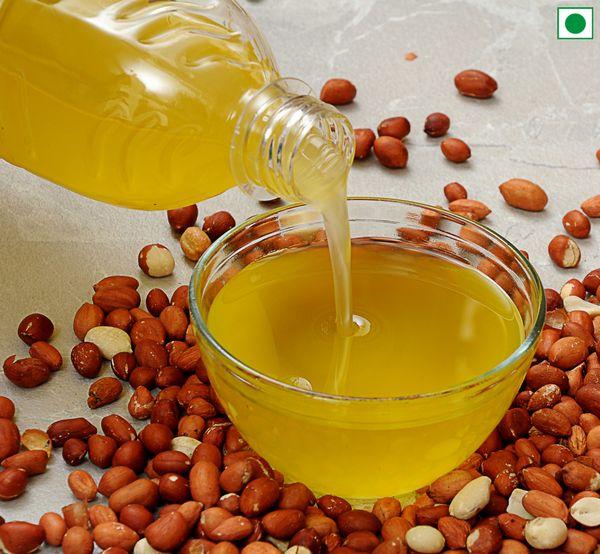 India's Export of Groundnut oil
Share in Global Prod’n 	    ≈ 15.46%
Share in Global Exports 	    ≈ 50.22%
Extent of Prod’n Exported       ≈ 36.73%
Source: Oil World 2021
Source MOC
India has exported 2,43,337 tons of groundnut oil during 2020-21 out of which export to China was 2,34,087 tons.
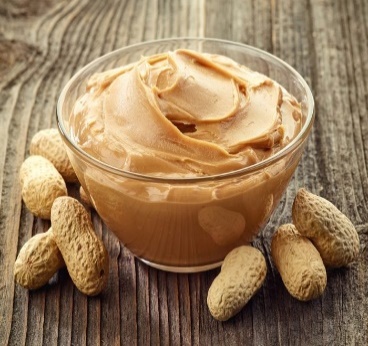 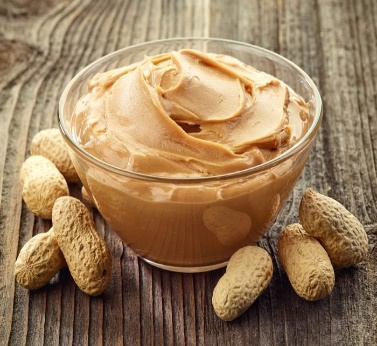 India's Export of Peanut Butter
(QTY in Tons)
Source: Trade
Peanut Butter production capacity in India is about 40,000 tons per annum.

India also exports about 25,000 tons of Blanched Groundnuts annually. 

China did not import Indian Blanched Peanuts and Peanut Butter during 2020-21.

Blanched Peanuts and Peanut Butter is exported to Netherlands, Russia, South Africa, Iraq, UAE, Afghanistan, USA.
India's Export Oilcakes/Meals (Tons)
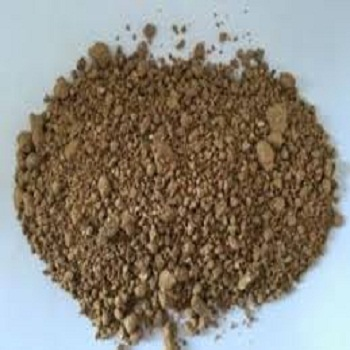 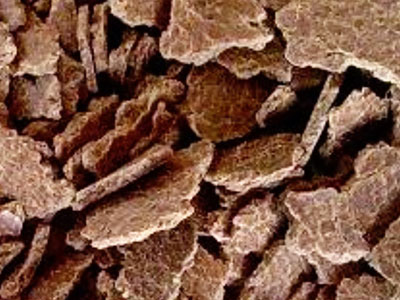 2020-21
Source: MoC
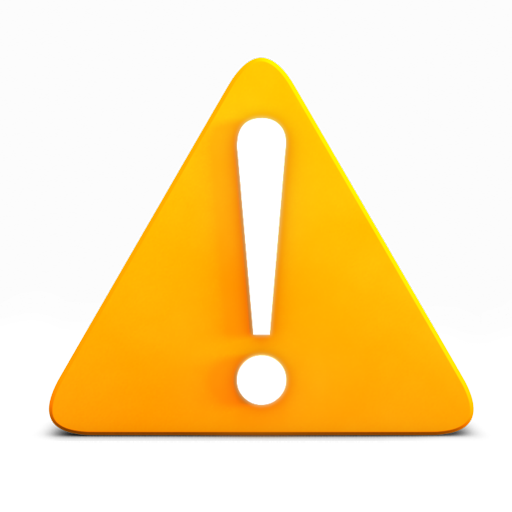 : Disclaimer :
The contents in this presentation are based on the feedback received by IOPEPC from the trade and the Government sources. It only represents observations and does not constitute basis for any business decision.
Thank You
INDIAN OILSEEDS AND PRODUCE EXPORT PROMOTION COUNCIL
(Under Ministry of Commerce, Government of INDIA)
78/79, Bajaj Bhavan, Nariman Point, Mumbai - 400021. Maharashtra, INDIA
Tel: (91 - 22) 2202 3225 / 9295 Fax : (91 - 22) 2202 9236
E-mail: info@iopepc.org